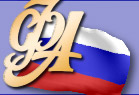 Федеральное государственное образовательное учреждение 
высшего профессионального образования«Финансовая академия при Правительстве Российской Федерации»
Курс лекций  Теория и практика становления экономики, налогов и финансовРоссии в  Х – ХХ веках
Заслуженный деятель науки РФ,доктор экономических наук, профессоракадемик МАН ЕвразияСеменкова Татьяна Георгиевна
Для  студентов финансово-экономических вузов
Москва
2007\08
1
ПРЕДМЕТОМ КУРСА ЯВЛЯЕТСЯ  ПРОЦЕСС
СТАНОВЛЕНИЯ и  РАЗВИТИЯ ЭКОНОМИЧЕСКИХ ОТНОШЕНИЙ, НАЛОГОВ И ФИНАНСОВ 
на всех ЭТАПАХ   ЭВОЛЮЦИИ ОБЩЕСТВА в РОССИИ
2
эпиграф
"История Киевской Руси, - это не история Украины, Белоруссии и России, а период их общей истории" 
Б.Д. Греков
3
Тема 1-й лекции:
Становление экономических отношений  и  идей   
в ДРЕВНЕЙ  РУСИ
4
Лекция включает проблемы:
1. История древних славян  - «откуда Русская земля стала есть» 
2. Становление товарно - денежных отношений в Древней Руси 
3. Экономическая мысль о налогах и финансах
5
Вопрос 1
История древних славян  - «откуда Русская земля стала есть». Организация, экономика и экономические отношения
6
История древних славян уходит своими корнями в седую древность.
 V–III тыс. до н.э.
7
Формирование праславянских племен началось на рубеже III-II тыс. до н. э.
8
Экономическая мысль отражала вопросы
связанные с ведением
 натурального хозяйства,
торговли и денежного обращения
9
Археологические раскопки помогают понять занятия населения:
 Возделывались зерно, просо, рожь, пшеница, ячмень 
выращивали лён. 
Разводили домашних животных: лошадей, коров, свиней, коз, собак.
 Было много изделий из металла.
 Занимались охотой и рыболовством.
10
VI-1V вв. до н.э.Славяне вели оживленную торговлю
11
славяне имели свою политическую систему и экономическую организацию
На севере вокруг озера Ильмень 
и на юге в районе Киева 
складывались центры, 
к которым тяготели 
торговые и культурные связи
12
Экономическое развитие  дважды нарушалось мощными нашествиями других народов – сарматов  и  гунов
13
нашествие сарматов в III в. до н.э.
После вторжения сарматов, захвативших Причерноморье,
Началось мирное расселение славян к северу в лесной зоне.
14
ОСЛАБЛЕНИЮ сарматского ИГА способствовало продвижение с северо-запада  германских племен (ГОТОВ)
Продвижение готов содействовало усилению славяно-германских экономических    контактов, 
а с другой стороны, привело к обособлению     
ЗАПАДНЫХ и ВОСТОЧНЫХ    славян
15
СТАНОВЛЕНИЕ ЭКОНОМИКИ СЛАВЯНв 1 тыс. нашей эры
В I - II вв. н.э. на  территории расселения славян наступает новый расцвет –
 «Трояновы века». 
Оживилась торговля славян с греко-римскими народами
16
РИМСКИЕ  ПИСАТЕЛИ Гай Пиний (ок.23-79 г.) и Корнелей Тацит (ок.58-117 г
отмечали, что славянские 
Племена  многочисленны 
И занимают огромные 
пространства 
за Вислой
17
В «Трояновы века» славяне вернулись к экспорту хлеба
Развитие торговли подтверждается огромным количеством кладов римских серебряных монет, на территории нашей страны
18
В IV веке вторично процесс развития восточных славян был нарушен нашествием гуннов
19
Гунны разгромили сарматов и разбили готов
покорили народы Кавказа, 
проникли    в    Сирию, 
Под предводительством царя Аттилы (434-453 гг.) вторглись в Галлию,
набеги на Римскую империю
20
Движение гуннов на запад дало толчок расселению славян
К VII веку  Славянские племена полностью заселили Балканский полуостров
21
[Speaker Notes: Важно отметить, что заселение Балканского полуострова было результатом не переселения славян, а их расселения.]
В VI-VIII вв. славяне расселились по всей Восточной Европе от Волги до Эльбы,
от Балтийского моря до Адриатического и Средиземного
22
[Speaker Notes: Славяне перестали поддаваться кочевникам: набеги авар, хазар, печенегов встретили твердую оборону.]
Развитие древних славян, завершилось образованием многихСЛАВЯНСКИХ ПЛЕМЁН
23
Летописец Нестор начал описание истории становления Руси с V-V1 вв. словами: "откуда Русская земля стала есть".
Именно с V в. начался процесс объединения восточнославянских племен, 
который завершится образованием Древнего русского государства
24
Византийский историк Прокопий Кесаритский (VI в.) в сочинении "Война с готами" писал о славянах:
«  эти племена, славяне и анты, не управляются одним человеком, но издревле живут в народоправстве (демократии), и поэтому у них счастье и несчастье в жизни считается делом общим»
25
В VI-VII вв. византийские историки писали о славянских племенах, называя их собирательным именем антов и ведов
но каждое племя имело  
свое название, 
свою территорию 
и экономическую организацию
26
ПЛЕМЕНА и их ТЕРРИТОРИИ
мурома и весь - междуречье Оки и Волги;
  кривичи – верховья Днепра и Волги, левый берег р. Москвы;
 поляне - среднее течение Днепра;
 древляне - на запад от полян, по р. Припять;
 полочане – по р. Плоть, верховья Западной Двины и Днепра;
"История Киевской Руси, - это не история Украины,
Белоруссии и России, а период их общей истории"
 Б.Д. Греков
Задание: Составьте список племён. Кто больше?
27
В процессе взаимопроникновения и ассимиляции народов в VI-VII вв. сложилась этническая группа - полабские славяне, жившие на территории нынешних прибалтийских государств В конце XI в. полабские славяне были оттеснены и порабощены германцами
лужицкие сербы, лютичи и - бодричи, жившие на северо-западе страны;
 - жмудь — восточнее р. Неман;
- чудь и ливь – западнее Чудского озера;
- водь – южнее р. Невы
28
Вопрос 2
Становление  товарно- денежных отношений в Древней Руси
29
ДЕНЬГИДРЕВНИХ СЛАВЯН. Между славянскими племенами быстрыми темпами развивались товарно-  денежные отношения
30
В литературе о древних русских деньгах сложились две теории - "меховая" и "металлическая"
Мы полагаем, что эти теории не взаимоисключающие
31
Первоначально деньгами служили меха ценных пушных зверьков
Позднее меховые деньги были вытеснены серебром, но серебряные деньги надолго сохранили название меховой денежной системы.
32
[Speaker Notes: При этом меховая система больше соответствова­ла натуральному хозяйству]
Денежная единица «ногата» представляла собой шкурку соболя с четырьмя ногами Это название не случайно. Можно проследить словообразование на других примерах – крылатый, хвостатый.
Денежная единица «куна»- это необязательно мех куницы. Куна- зимний мех выкупившегося зверька Одна куна равна двум "резанам".
33
[Speaker Notes: Мех русского пушного зверя за границей в Европе использовался, не целиком для меховых изделий, а только на отделку]
Денежная единица «РЕЗАНА»- - это мех брюшка с задними лапками
Денежная единица «ГРИВНА»- самая большая единица меховых денег. Гривна равнялась 25 ногатам или 50 резанам. Это  связка ценного меха (25 шкурок), достаточного на меховое оплечье.
34
[Speaker Notes: . Меховое оплечье (collet), или большой меховой воротник, означал степень знатности персоны; его носили дворяне, на Западе - рыцари. Во времена Людовика XIV принцесса Палантина ввела в моду меховые оплечья для женщин, названные ее именем - palatine (по-русски палантин).
Одна резана равнялась двум дюжинам белей. Бель - это не белка, а шкурка горностая. Счет велся на дюжины:]
Денежная единица «БЕЛЬ»-  - это не белка, а шкурка горностая
Счет велся на дюжины:Одна резана равнялась двум дюжинам белей.
35
Счет вёлся на дюжины:
резана = 2 дюжины белей	
куна = 4 дюжины белей
ногата = 5 дюжин белей
гривна = 100 дюжин белей.
Поэтому масштаб цен меховых денег выглядел так:
1 гривна = 25 кунам = 50 резанам
Этот масштаб еще дополнялся разменным мехом (вешней) рыжей белки - векши.
36
В "Дополнении к древним законам", записанным в Судебнике Российском, дано объяснение названия монеты полушка
При расчетах меховыми деньгами- возникла потребность в мелких разменных деньгах. Тогда "стали употреблять половинки лба – уха белок и куниц, ¼ лба – полуха или полушка, которой имя донесь хранится"
37
[Speaker Notes: При расчетах меховыми деньгами- шкурками белок, куниц, соболей и других зверьков - возникла потребность в мелких разменных деньгах. Тогда "стали употреблять белок и куниц, а потом и  половинка лба – уха, 1/4 полуха, 
Из "Русской Правды" известно, что   овца стоила 6 ногат,  баран — 10 резан. Задание: Посчитайте ск. Дюжин белей?]
В Древней Руси было еще одно название денег – СКОТ – это сумма денег, казна финансы..
СКОТ не означал денежной единицы. 
 В летописи читаем: «...начаша скот собирати с мужа по 4 куны, а со старост по 10 грив, а с бояр по 18 грив и приведоша варягы и вдаша им скот».
38
МЕТАЛЛИЧЕСКИЕ ДЕНЬГИ ДРЕВНЕЙ  РУСИ
39
До появления русских металлических денег в V-IX вв. большое хождение в стране имели греческие драхмы
На значительной части территории Древней Руси найдены КЛАДЫ римских серебряных монет I-V вв.,
 а также византийские деньги
40
[Speaker Notes: Падение качества серебра в монете Римской империи во время политического и экономического кризиса в III в. привело к резкому снижению, а затем и прекращению притока римских монет. Но в IV-V вв. их приток вновь возрастает. Встречающиеся в кладах золотые дарственные монеты-медальоны свидетельствуют о контактах вождей племен Древней Руси с представителями администрации Византийской империи.]
Падение качества серебра в монете Римской империи в III в. привело к резкому снижению, а затем и прекращению притока римских монет
Но в IV-V вв. их приток вновь возрастает. 
Золотые дарственные монеты-медальоны свидетельствуют о контактах вождей Древней Руси с Византийской империей
41
[Speaker Notes: .]
Затем денежная система славян претерпела некоторые изменения: 
на смену римских денег, пришли 
восточные дирхемы,
 несмотря на большой их вес и размер, были для Древней Руси монетами, а не массой серебра
42
Восточные монеты - серебряные дирхемы и золотые динары
ДИРХЕМЫ  использовались на Руси как монеты не только во внешней, но и во внутренней русской торговле 
 Они найдены в многочисленных кладах на территории России, относятся к V-XI вв.
43
Первая могучая волна проникновения серебряных восточных монет относиться к VI-VII вв., периоду подъема восточной культуры
Поток восточного серебра остановился в самом начале XI в. С 1015 г. ввоз дирхем с Востока в Россию прекратился. 

Вторично восточное серебро появилось на Руси во время татаро-монгольского ига.
44
В конце I тысячалетия на Руси было достаточное количество серебра, и накоплен опыт денежного обращенияНа монетах изображались крылатые четвероногие, фантастические головы быка, птицы, животные, похожие на куницу или белку
45
Вопрос 3
Экономическая мысль о налогах и финансах Древнего русского государства Х – VX  веков
46
Полуторатысячное развитие древних славян, завершилось образованием Древнего русского государства
47
В конце Х века стало возможным создать собственную русскую монету
Основные условия:
Накопление князьями запаса привозного металла
 Кузнецы и местные металлурги знали свойства металлов еще задолго до образования древнерусского государства
48
Появление древних металлических денег обусловлено:1.стремлением пополнить обращение монетами,2.желанием обеспечить суверенность восточнославянской державы, что имело политическое значение
На монетах были славянские надписи, портрет князя и родовой знак Рюриковичей, известный по другим памятникам культуры
49
Регулярная чеканка РУССКИХ металлических ДЕНЕГ началась в Х в. при КНЯЗЕ ВЛАДИМИРЕ Красное Солнышко(=962-1015)
50
В период княжения сына Владимира ЯРОСЛАВА МУДРОГО в Новгороде были монеты 
"Ярославле серебро" 
Со смертью Ярослава первая чеканка русских монет прекратилась
Во времена татаро-монгольского ига татарские монеты обращались в России и оказали влияние на последующее развитие русской денежной системы.
51
На Руси история чеканки металлических денаг продолжилась в 14 веке
Вторично чеканка   возобновилась в XIV в при князьях Романе Михайловиче (1356-1364), Федоре Романовиче (1364-1374), 
Владимире Олеговиче (1374-1392). 
Их монеты имели татарскую тамгу
52
Дмитрий Донской предпринял собственную чеканку монет в 1384 г.
ему тоже приходилось на русские деньги накладывать арабские знаки, чего неуклонно требовали ханы, выдавая "ярлык"
53
Только в 15 веке, во времена Василия II Темного (1426-1462) и его матери великой княгини Софьи Витовтовны арабские знаки с денег исчезаютСм. Семенкова, Карамова Экономические отношения МОСКВЫ с ЛИТВОЙ и ОРДОЙ. Журнал «ФИНАНСЫ,ДЕНЬГИ, ИНВЕСТИЦИИ» 2006г №2
54
На Руси расчеты производились по десятичной алфавитной нумерации, сходной с греческой и византийской.
Сочетание букв и черточки означали цифры до миллиона 
А-аз-1,       Б-буки-2, 
В-веди-3,    К с черточкой наверху-20, 
Л с черточкой-30,              М-40
55
Денежная система Новгорода
56
В XI в. на землях ильменских славян сложилась Новгородская феодальная республика, существовала с 1136 по 1478 год
НОВГОРОДСКАЯ ЗЕМПЯ: 
на севере - до Белого моря,
 на востоке - до Урала, 
на юге граничила с Тверью,
 на западе - с Великим княжеством литовским
57
Татаро-монгольское нашествие прекратило чеканку русских монет. А в Новгородской республике, которая не была захвачена татарами, денежная система продолжала развиваться
В Новгороде в XIII в. впервые появляется термин "рубль". РУБЛЬ был самостоятельной и самой крупной денежной единицей. Конь стоил рубль
58
Существует много объяснений названия РУБЛЬ
Распространено мнение, что рубль - это разрубленная надвое гривна. 

Но это совсем не так. Разрубленная гривна являлась полтиной
59
[Speaker Notes: В собраниях древних русских законов записано, что на­звание денежной единицы рубль "от того положено", что при пересчете денег, кто "10 гривен счел, то на дереве зарубил, и от того руб или рубль произошел, а полтина тож полруба" /20/.]
Денежная система Новгорода включала старые названия меховых денег
куны, мордки, бели. 
гривна—рубль равнялась 13 гривнам кун. 
гривна кун равнялась 28 мордкам, или 7 белям
60
ЗАДАНИЕ: подготовить реферат, слайдыВЕЛИКАЯ КНЯГИНЯ ОЛЬГА СОЗДАТЕЛЬНИЦА ПЕРВОГО НАЛОГОВОГО КОДЕКСАЛитература: Семенкова, Варамова«Русскме царицы и царевны»
61
ДОПОЛНЕНИЯ:
62
Студентам финансовой академии надо помнить учение о деньгах выдающиегося мыслителя Древней Греции Аристотеля (384 г. —322 г. до н.э.)
Аристотель считал, что товары становятся соизмеримыми лишь при помощи денег.
 Для этого, по соглашению (между людьми), возникла монета.
63
Учение Аристотеля о БОГАТСТВЕ и ДЕНЬГАХ
Аристотель различал две науки о получении богатства: 
Экономику и Хрематистику
64
Экономика - это наука о ведении хозяйства, руководстве поместьем и создании   продуктов. Цель экономики - разумное личное потребление человека
Хрематистика - это  наука о накоплении денег, имущественном владении. ЭТО искусство наживать состояние или, "делать деньги"
65
Аристотель гневно осуждал ростовщичество,
но признал истину: судный процент есть 
деньги от денег
66
Мыслители Древней Греции в экономике, как и в других науках, заложили основы наукознания
67
Историческое значение экономических воззрений древних греков
в том, что в них заложены теоретические основы современной экономической теории
68